”J.A.C.K.A.L”: Your social AI Companion in robotic teleoperation
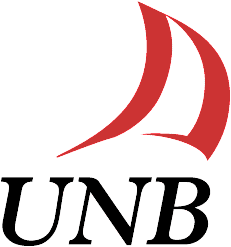 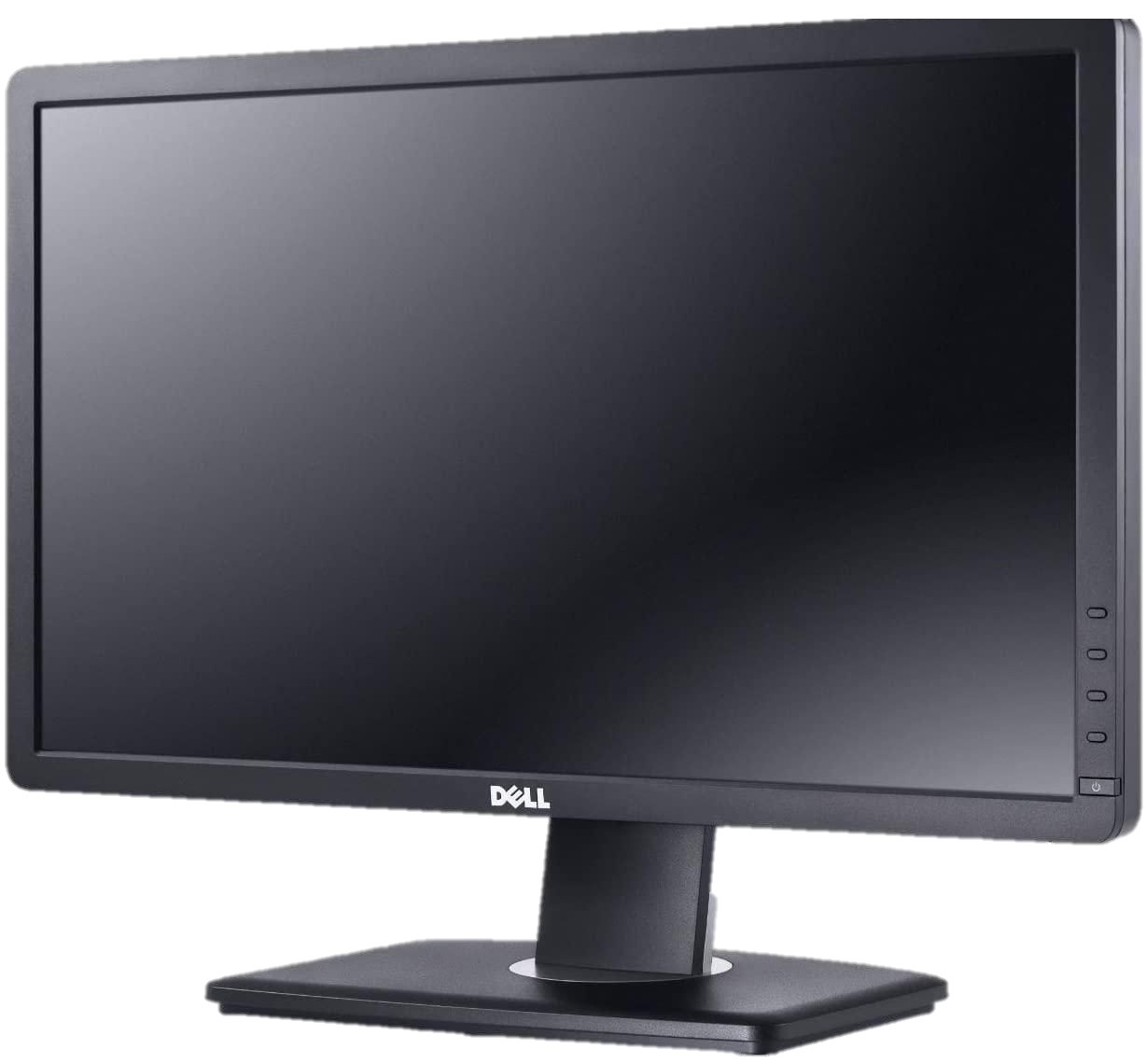 Introduction
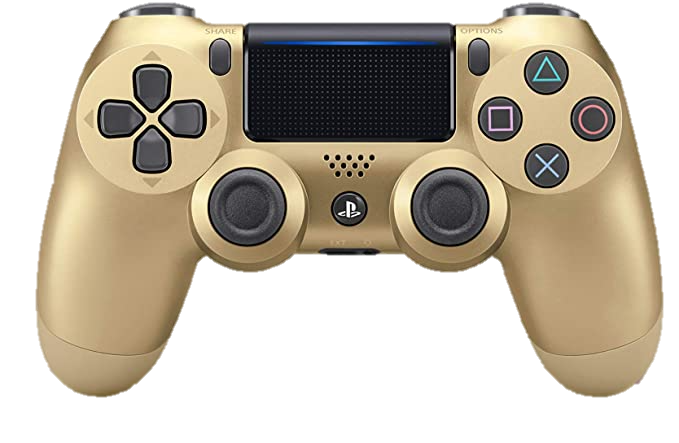 Controlling Robots is hard

AI can help humans to do tasks

Interaction between two has challenges
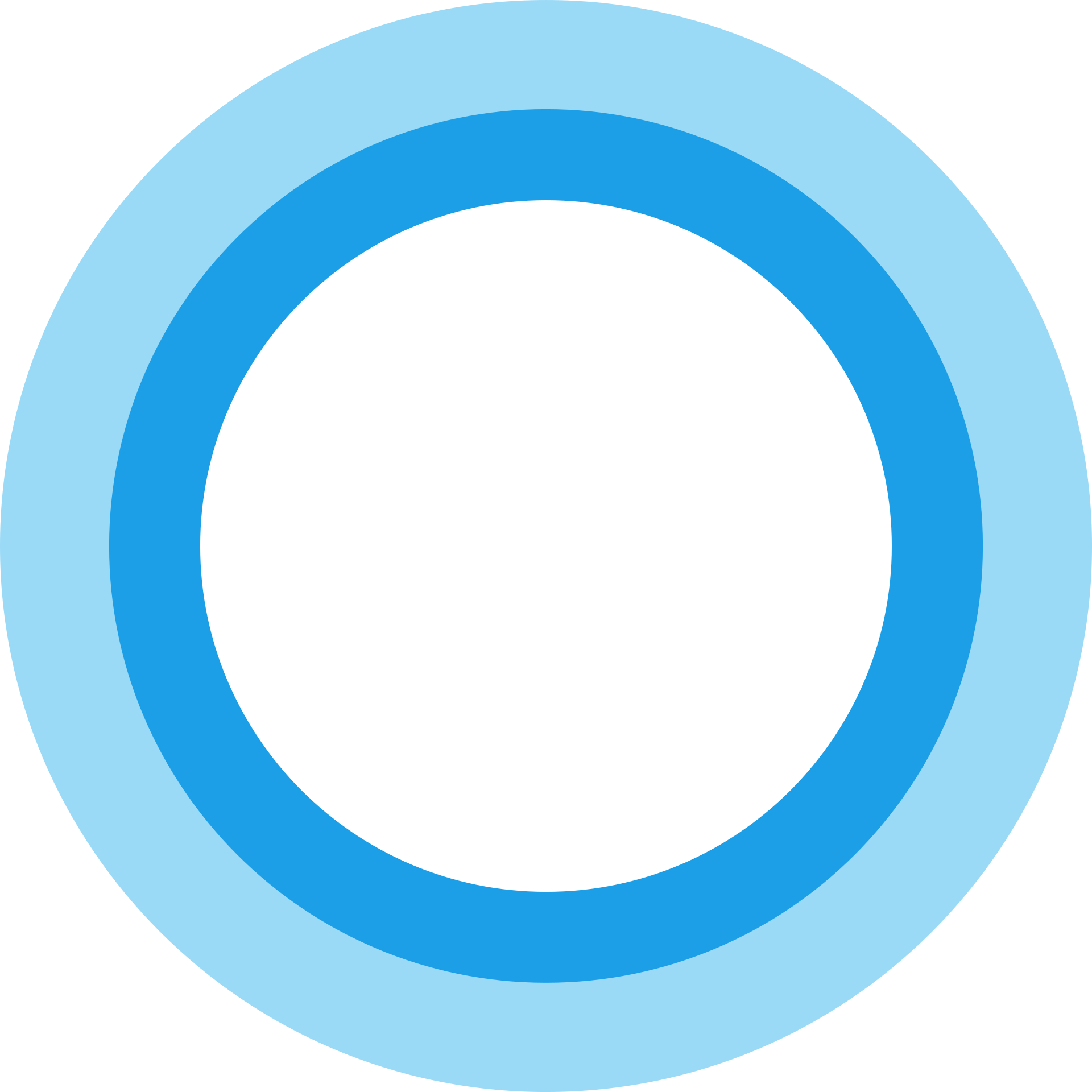 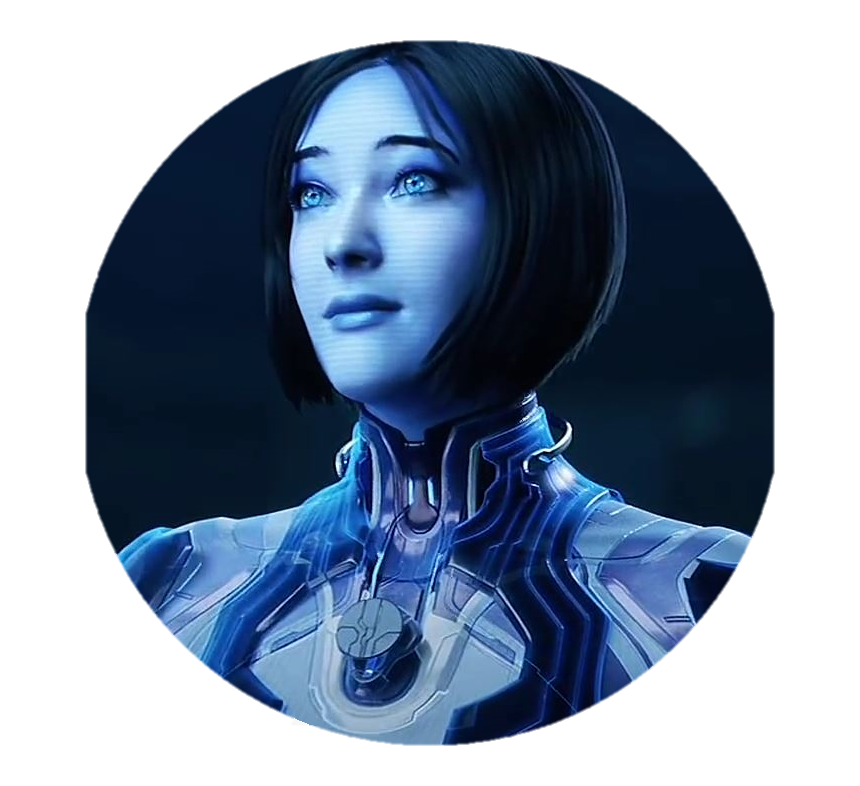 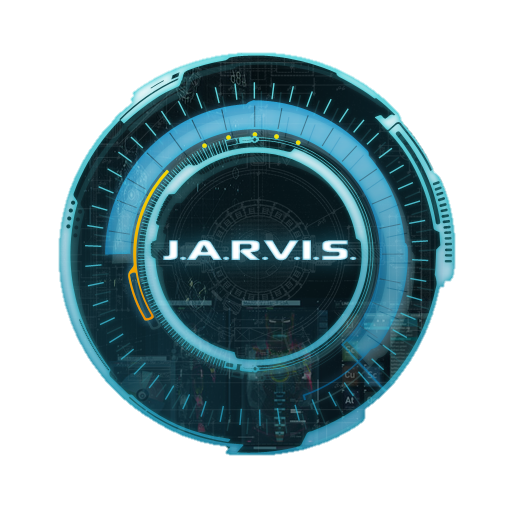 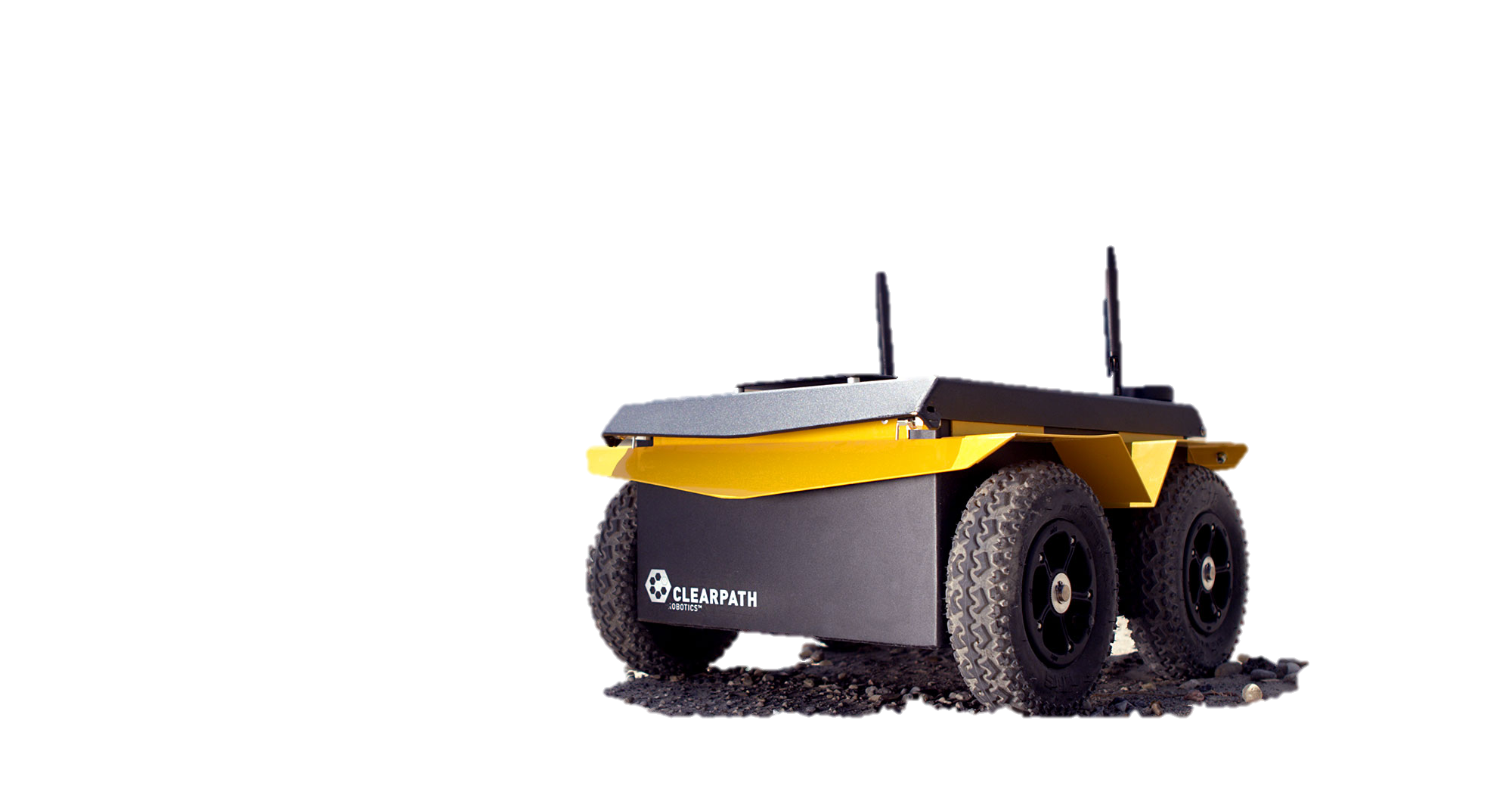 Social Interfaces Example: 
Cortana from Halo
JARVIS from Ironman

Companionship -> Productivity
Crux of Research
Q: How can humans trust AI more when in charge of a robot?

	A: Social Interfaces can bring benefits of	 human-human interaction
Natural Disasters
Search and Rescue
Space Exploration
Methodology
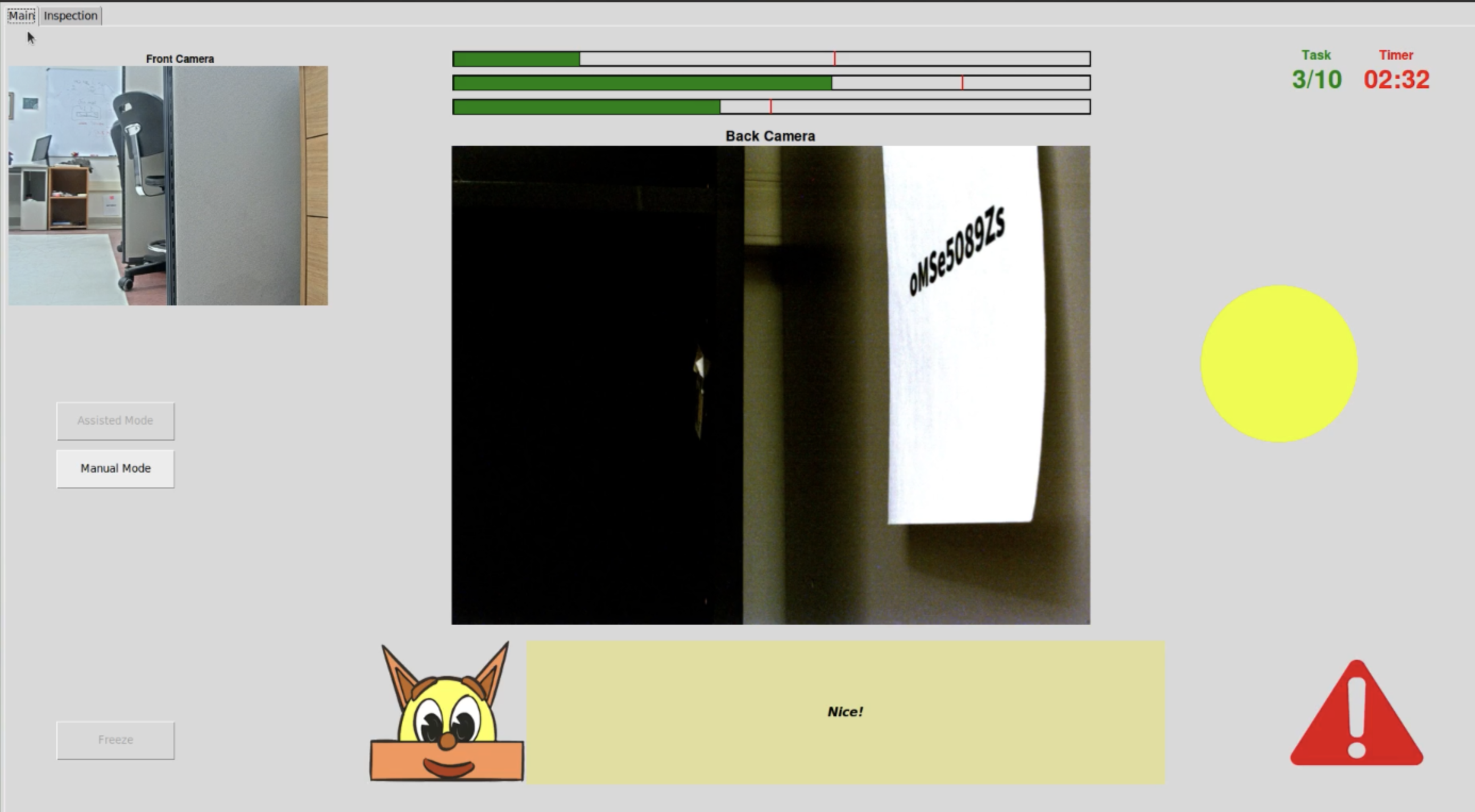 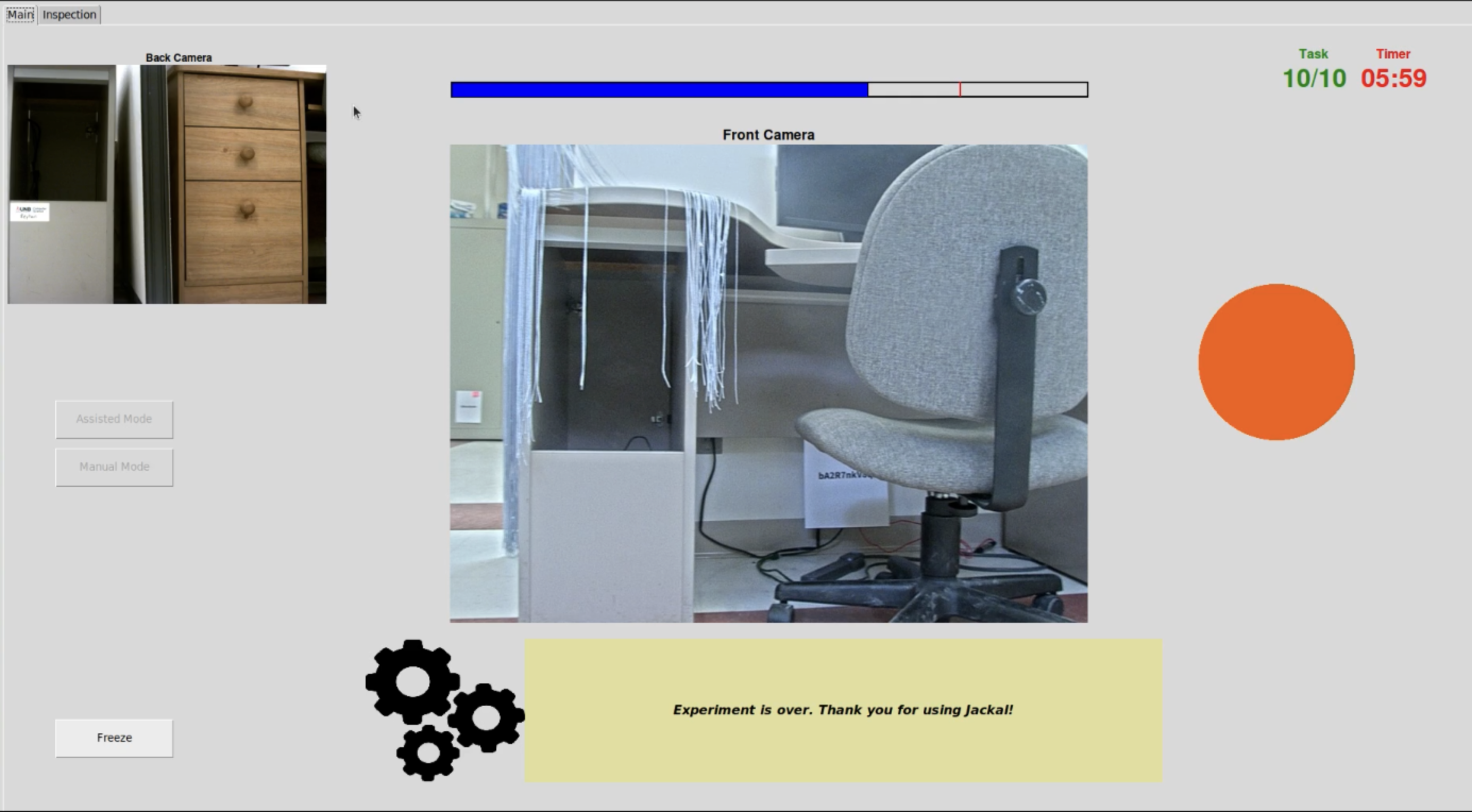 Search and navigate task

In some situations, it gets REALLY HARD

Robot makes mistakes, but does 
better than humans

Will you let the the AI handle it?
Uuh! I did some mistakes and lost 200 points. You lost 250. Together, we lost 450 points overall. I am sorry about this. I know your experiment reward might be at stake
Scores Lost: 200
 LogError: Uncalibrated sensors.
LogWarning: System loss: 200. User loss: 250. Total loss: 450. Experiment Reward at stake.
Interface
Social
Non-Social
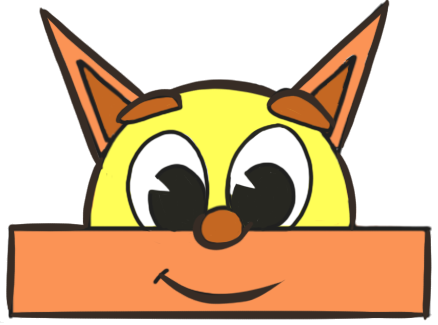 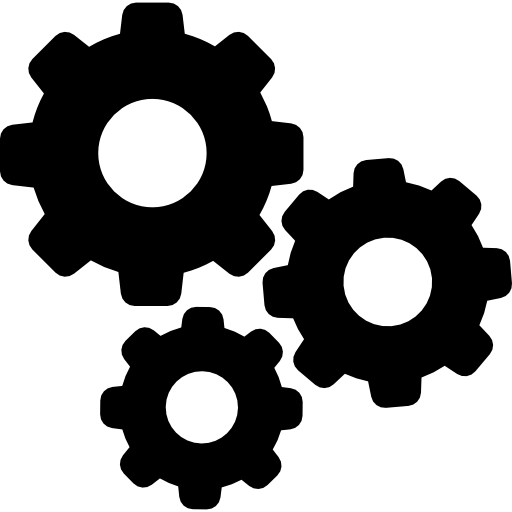 University of New Brunswick		HCI Lab | hci.github.io			Daniel J. Rea	Pouya Pournasir		{daniel.rea, pouya.pournasir} @ unb.ca
Controlling Robots is hard
AI can help do tasks for humans
Humans and AI both controlling robots can make it easier 
 Still a challenging dynamic:
Workload
Decision Making
Etc.
Our research question: How can humans trust AI more when both in charge
Our Solution: Social Interfaces can bring benefits of human-human interaction